Weather Jeopardy
Rules
How are you playing?
With a Partner
With the Class
Weather Tools
Weather Tools 2
Fill in the Blank
The Water Cycle
Classifying Bodies of Water
100
100
100
100
100
200
200
200
200
200
300
300
300
300
300
400
400
400
400
400
500
500
500
500
500
600
600
600
600
600
700
700
700
700
700
When the sun heats water ________ occurs.
What is evaporation?
The reading is 1027 hPa.
What is the air pressure?
Weather occurs in the lowest layer of the ________.
What is the atmosphere?
If you took the temperature in the ________ or evening, it would usually be cooler than at lunchtime.
What is morning?
This is what is happening at # 4.
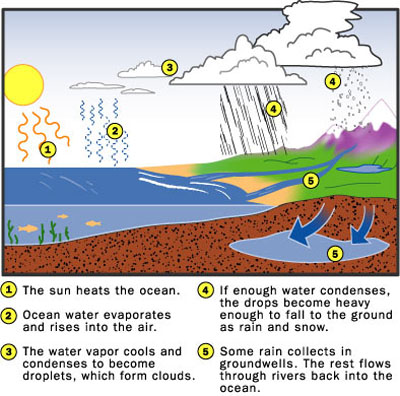 What is precipitation?
On a ________ day the temperature might be lower than on a day that is sunny.
What is cloudy?
________ is what happens when rain, snow, or hail fall.
What is precipitation?
The reading is north, northwest.
What is the wind direction?
The reading is 78F.
What is the temperature?
The reading is 1 inch.
What is precipitation?
The reading is 38%.
What is the humidity?
The reading is 8 mph.
What is wind speed?
The liquid water falling from a cloud to the ground is called ______.
What is rain?
The reading is colors on a map.
What is rain and clouds on a satellite/radar?
A well is _______ (surface or ground) water.
What is ground?
A glacier is _______ (solid or liquid).
What is solid?
An ocean is a _______ (large or small) body of water.
What is large?
This instrument tells us the wind speed.
What is an anemometer?
This is the instrument that tells us the humidity.
What is a hygrometer?
This is what that helped us see what the clouds looked outside when we did our data.
What is our eyes?
This tells us if there are clouds or rain happening.
What is a satellite/radar?
This is the instrument that tells us the wind direction.
What is a wind vane?
This is the instrument that tells us the temperature.
What is a thermometer?
This is the instrument that tells us how much rain we have gotten.
What is a rain gauge?
This is the instrument that tells us the air pressure.
What is a barometer?
A river is _______ (flowing or stationary).
What is flowing?
A pond is _______ (surface or ground) water.
What is surface?
A stream is _______ (solid or liquid).
What is liquid?
This is what is happening at # 2.
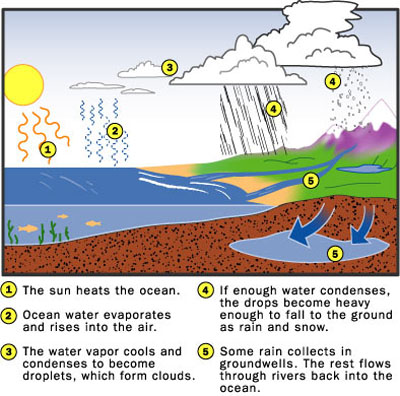 What is evaporation?
This is what is happening at the top # 5
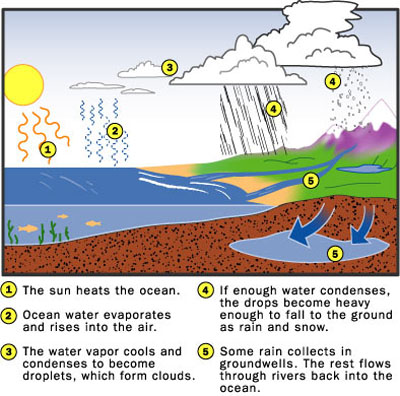 What is run off?
This is what is at the bottom # 5.
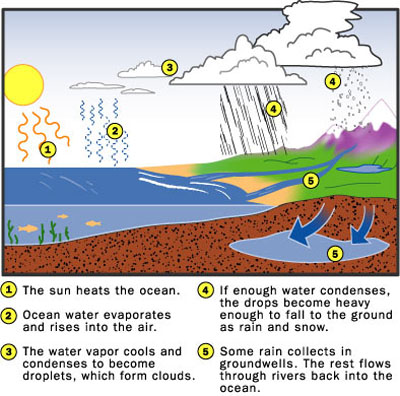 What is ground water?
This is what is happening where the fish are.
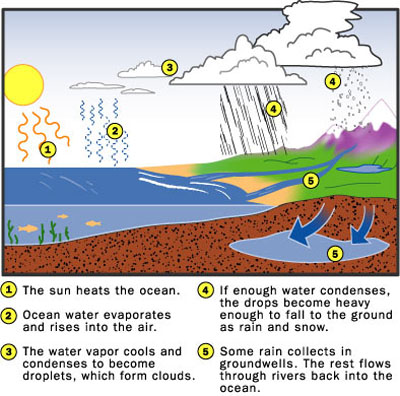 What is collection?
This is what is happening at # 3.
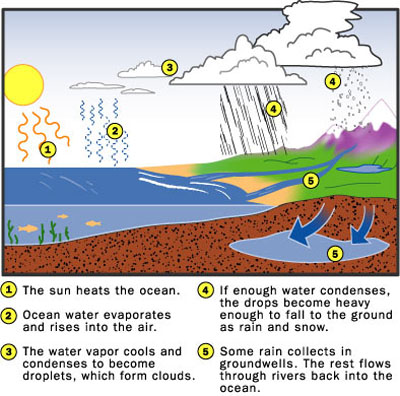 What is condensation?
This is what is happening with the grass.
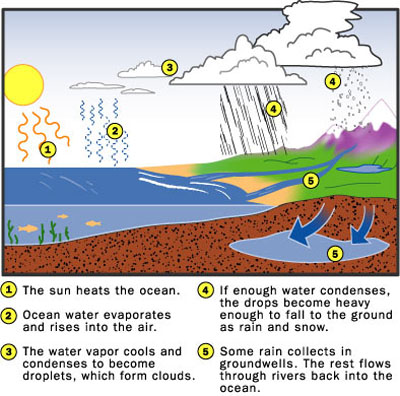 What is transpiration?
________ is what happens when evaporated water joins together.  This can make clouds or water droplets.
What is condensation?
An ocean is a _______ (fresh or salt) body of water.
What is salt?
With a Partner
The shorter person picks the first category and point value.
Click on the selected category and value.
Both partners answer the statement with a question.
Partners write the answer on their whiteboard.
Click again to get the answer.
Whoever is correct gets the points for the answer.  
Write the points and category on a separate paper for each person who got the answer correct.
Click on the blue box in the lower right corner to get back to the main board.
Take turns picking the category and point value.
Continue until all categories and values are taken.
The person with the most points at the end wins.
With the Class
The shorter person from the class picks the first category and point value.
Click on the selected category and value.
Groups get in order from shortest to tallest.
The shortest person in each group will be the first to answer the question.
The person up in each group will answer the statement with a question.
The person who is up in each group write the answer on their whiteboard.
Click again to get the answer.
Whoever is correct gets the points for the answer.
Write the points and category on the board for each team who gets it correct.  
Click on the blue box in the lower right corner to get back to the main board.
Go from right to left from teams picking the category and point value.
Continue until all categories and values are taken.
The group with the most points at the end wins.